The Importance of Balanced Nutrition!
Andrea Griffith
Community Nutritionist
FOOD GROUPS, NUTRIENTS AND FUNCTIONS
UNDERSTANDING THE PLATE METHOD
SERVINGS PER MEAL


CARBOHYDRATE: 2 -3

PROTEIN: 1 -2


FAT: 1
LIFESTYLE BEHAVIOURS AND DISEASE RELATIONSHIP
Smoking
 
Excessive alcohol intake
Stress

Un-forgiveness
Your Health is your Best Investment
Enhances quality of life; breathe better, energetic, stronger, fitter, less sick time / days

Age better – better outlook on life and towards the future

Reduces the risk of NCDs, cancers and other illnesses and conditions associated with the aging process 

Reduces medical expenses

Live longer and healthier
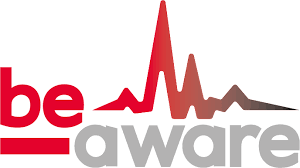 HIGH CHOLESTEROL
INCREASED RISK OF 
HEART ATTACK
STROKE
BLOOD CLOTS
POOR CIRCULATION
DIABETES & HYPERTENSION
INCREASED RISK OF 	
HEART ATTACK / STROKE
BLOOD CLOTS
CATARACT / GLAUCOMA / BLINDNESS
KIDNEY DAMAGE / DISEASE  FAILURE DIALYSIS 
TRANSPLANT PREMATURE DEATH
POOR CIRCULATION
NERVE DAMAGE
AMPUTATION  MINOR  MAJOR
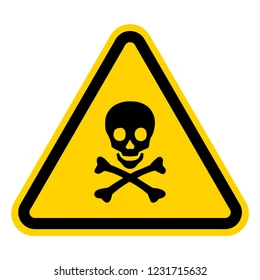 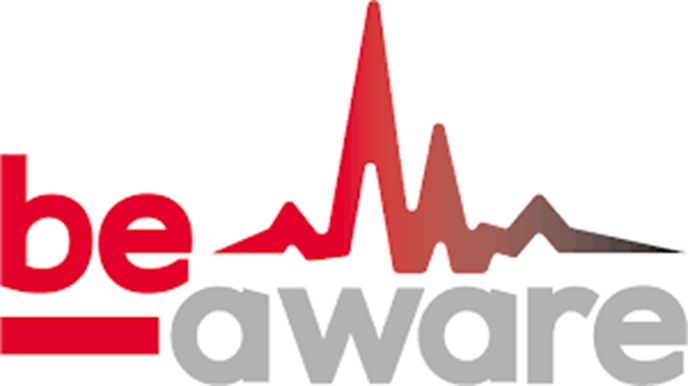 Excessive Sugar in the Diet
Starch = sugar when digested

Alters mood as it has an impact of dopamine – but more and more sugar is needed for the feel-good-factor
Teeth
Skin – causes premature wrinkles and sagging
Liver – Non-alcoholic Fatty Liver Disease
Hardening of the arteries
Damages the pancreas increasing risk of type 2 DM
Affects circulation 
Reduces ability to have an erection
Increase risk of heart attack and stroke
Increase risk of amputation
ADULTS MUST TAKE RESPONSIBILITY
 CHILDREN DO WHAT ADULTS DO 
SET GOOD EATING AND EXERCISE HABITS  CHILDREN EAT WHAT THEY ARE ACCUMTOMED TO
FRUITS AND VEGETABLES  IF NOT BOTH, USE VEGETABLES
USE GROUND PROVISIONS
USE A VARIETY OF PEAS AND BEANS DAILY
DISCUSS CIRCUMSTANCES AS A FAMILY SO CHILDREN ARE NOT MISLED OR MISGUIDED
CREATE HEALTHY FAMILY ACTIVITIES – SPORTS DAY, BEACH DAYS, SCRABBLE, TREASURE HUNTS

PROCESSED FOODS? (HOTDOGS, NUGGETS, BURGERS, CORNCURLS, SWEET BISCUITS, SWEET DRINKS)
High levels of sodium, saturated fat, sugar
Lots of preservatives & carcinogens
Lots of imitation colouring and dye


PREVALENT IN THE YOUTH: HUNGER, MALNUTRITION (UNDER / OVER), HIGH CHOLESTEROL, HYPERTENSION, DIABETES, ETC.
harmful to health, avoid as much as possible
Healthy and Economical Ideas
Sandwiches: use left over meat, poultry, fish
Add lettuce, tomatoes
Cheese or tuna paste  add grated carrot if possible
Cook peas in advance and make into a paste (hummus), patties / balls, stews
Add peas to meat dishes to stretch the meat yet enhance the nutritive value

Breadfruit: very versatile food and loaded with nutrients.  A superfood in his own right
Crushed, balls, chips, casserole 
cook ahead of time and freeze to make chips or cheesy balls. 
 
Pumpkin Mac and Cheese  bake in muffin pan and freeze for later, kids love these

Whole wheat flour / oat /barley flour  bakes, muffins, pancakes, fritters – keep a batch of batter 
    in the fridge for a quick and nutritious meal
	Bakes, muffins, pancakes, potted bakes (knead very firm and cook in a covered pan without oil

Rock Buns: (fruity, coconut)a quick and easy snack that freezes well, 
                             Reduce sugar by adding fruits, this also increases fibre
Muffins:  add banana or grated pumpkin for taste and flavor, freezes well 

Calcium rich beverages: milk blended with banana, overripe plantain, mango,
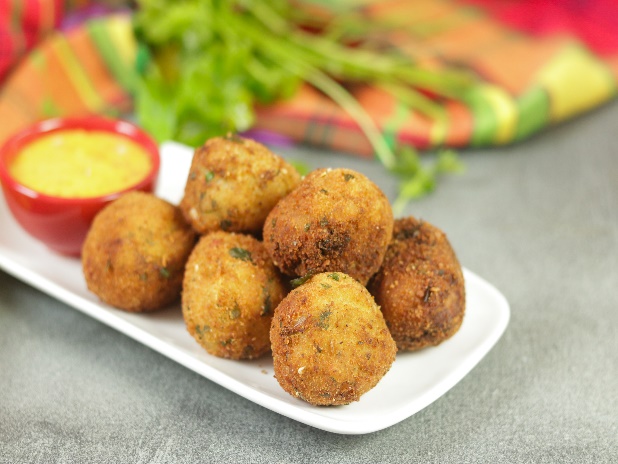 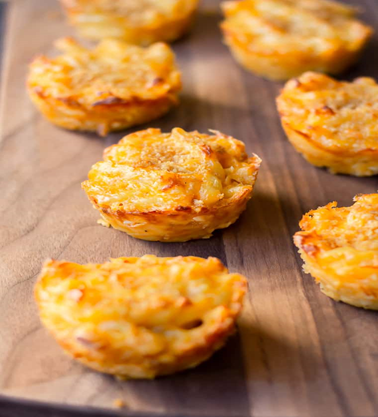 Lifestyle Choices AND Disease Outcome
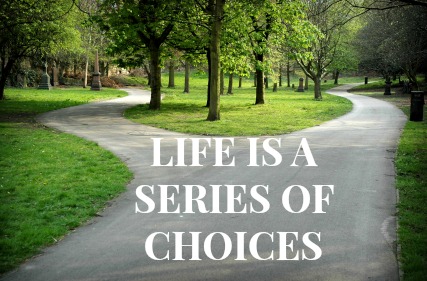 , BUT
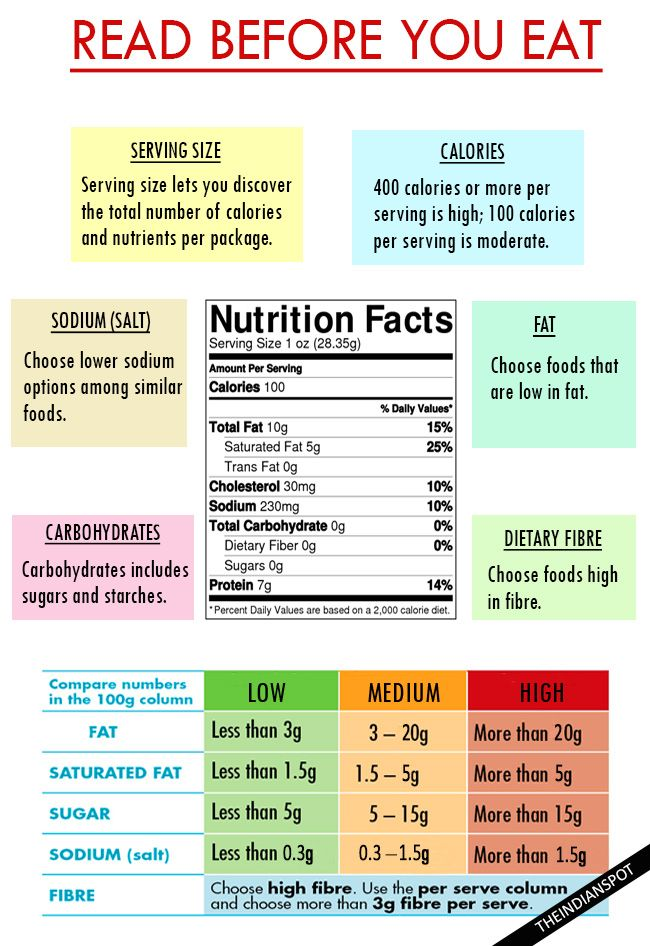 Prepare Healthier Meals byUnderstanding the Nutrition Facts Label
A specific amount of food that contains a specific amount of calories.
Understanding Total Carbohydrates in the Nutrition Facts Labels
Total CHO 10 g

	Fibre 5 g
	Sugar 3 g

The other 2 g is starch

Starch becomes sugar in the body, 

it will contribute to the elevation of blood glucose / sugar

Diabetics need to be aware!
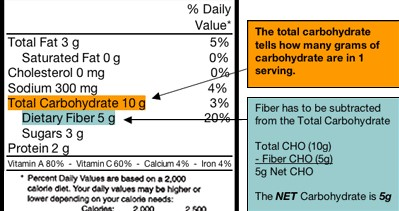 QUESTIONS